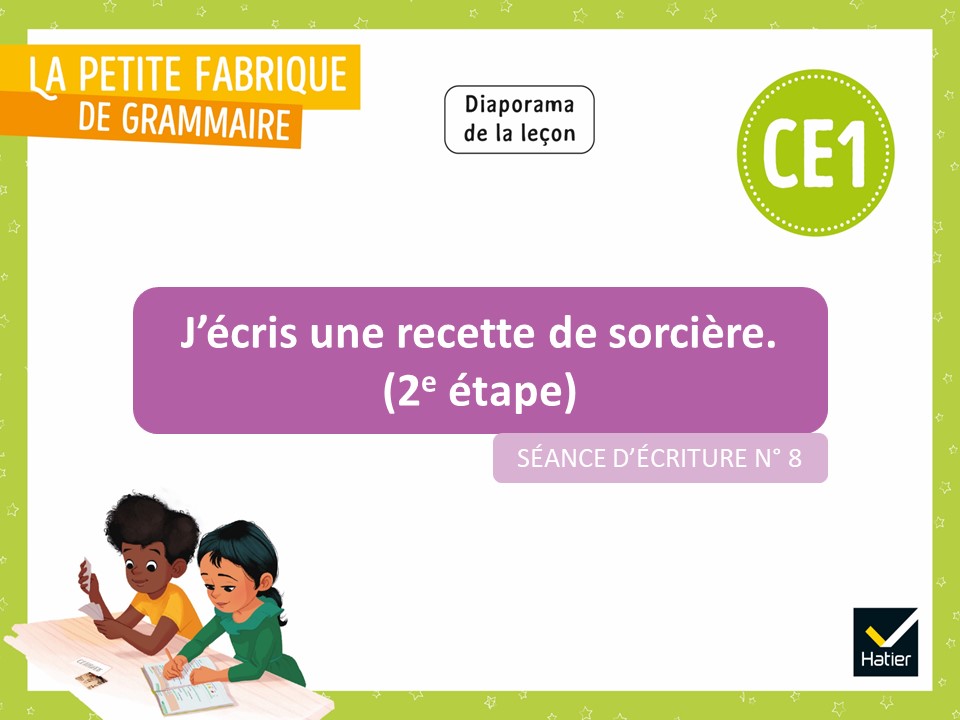 [Speaker Notes: Cette situation d’écriture est en lien avec la leçon de grammaire n° 42.

Objectif langagier : Écrire une recette. 
Objectif grammatical : Employer l’infinitif.]
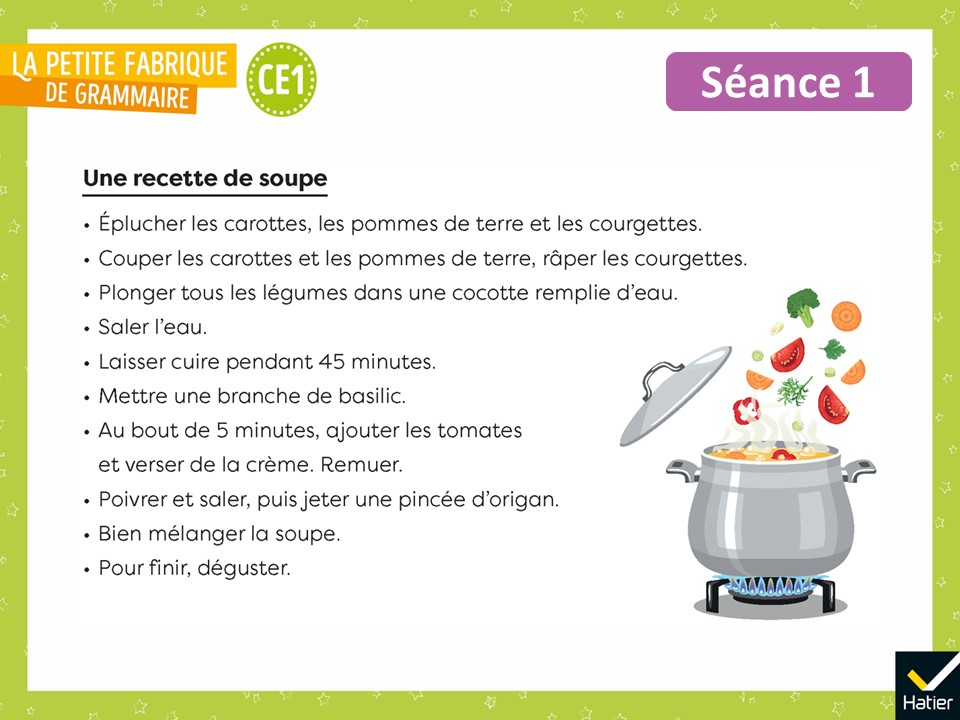 [Speaker Notes: SÉANCE 1 : LANCEMENT DE LA SITUATION

PHASE 1 : Découvrir la situation d’écriture

 Lire ou faire lire le texte modèle.

 « Reconnaissez-vous cette sorte de texte ? De quoi on parle ? Qu’est-ce qui se passe ? »]
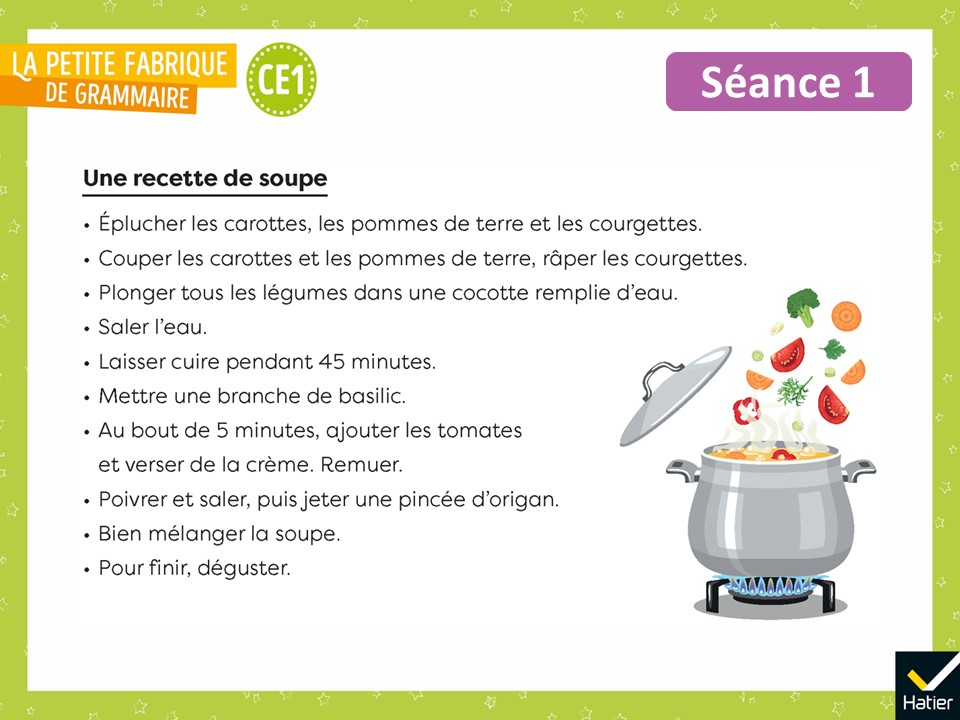 [Speaker Notes: « Expliquez avec vos mots ce qu’on apprend dans ce texte. »
Relire le texte si nécessaire.]
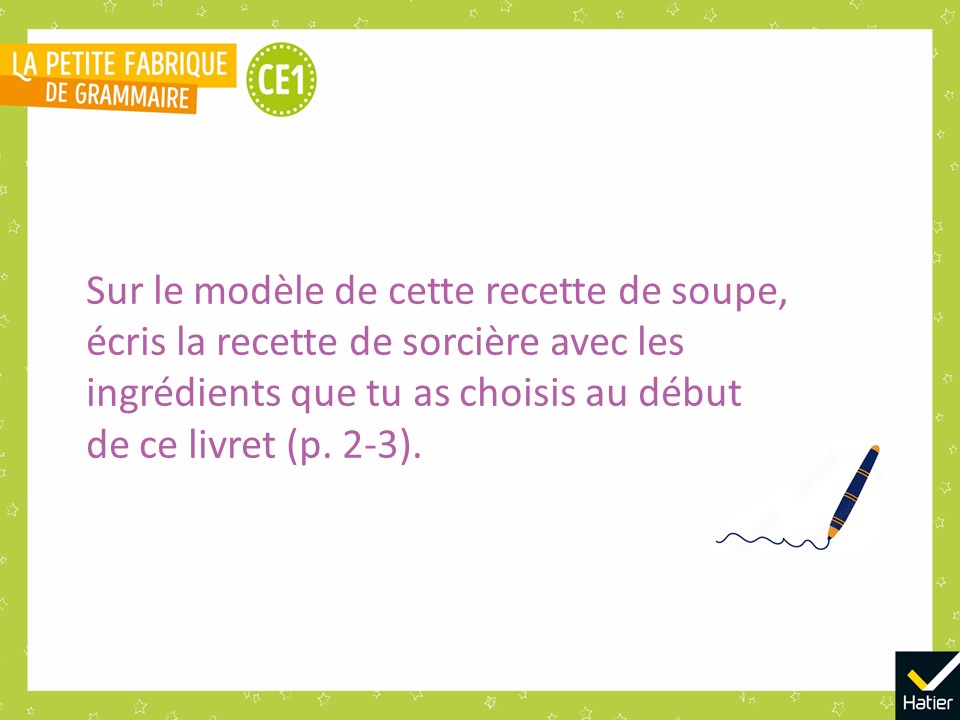 [Speaker Notes: Lire la consigne d’écriture.

« À quoi faut-il faire attention pour bien se faire comprendre dans le texte que vous allez écrire ? »
Réponses possibles :
Utiliser tous les ingrédients de ta première recette.
Aller à la ligne à chaque action.
Commencer par un verbe à l’infinitif.
Relire ta recette pour vérifier que l’on comprend bien ce qu’il faut faire.]
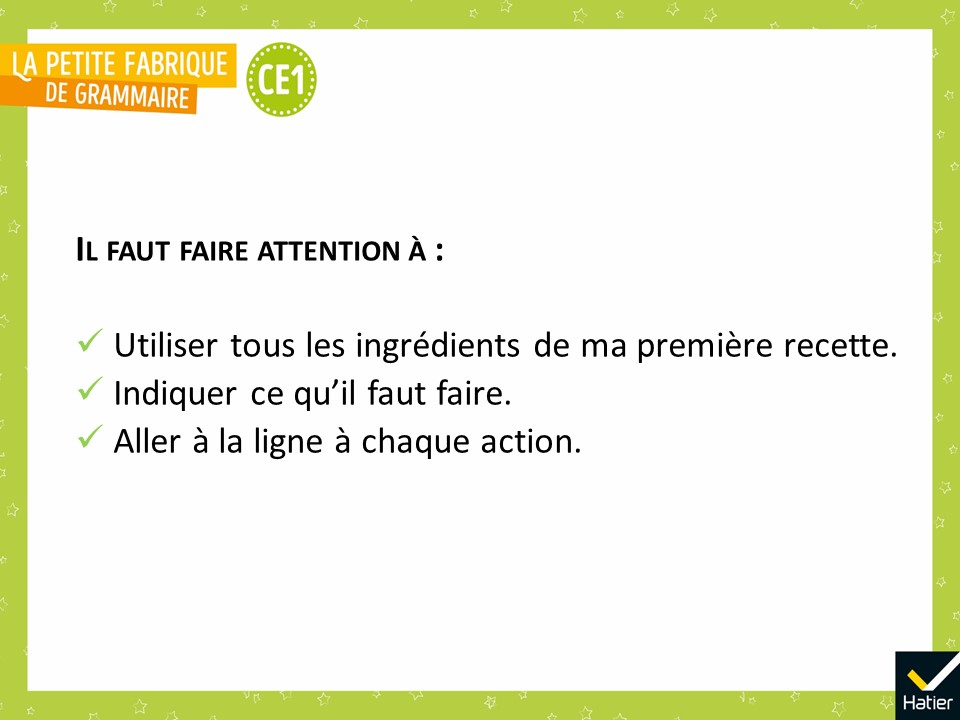 [Speaker Notes: Lire les contraintes d’écriture.]
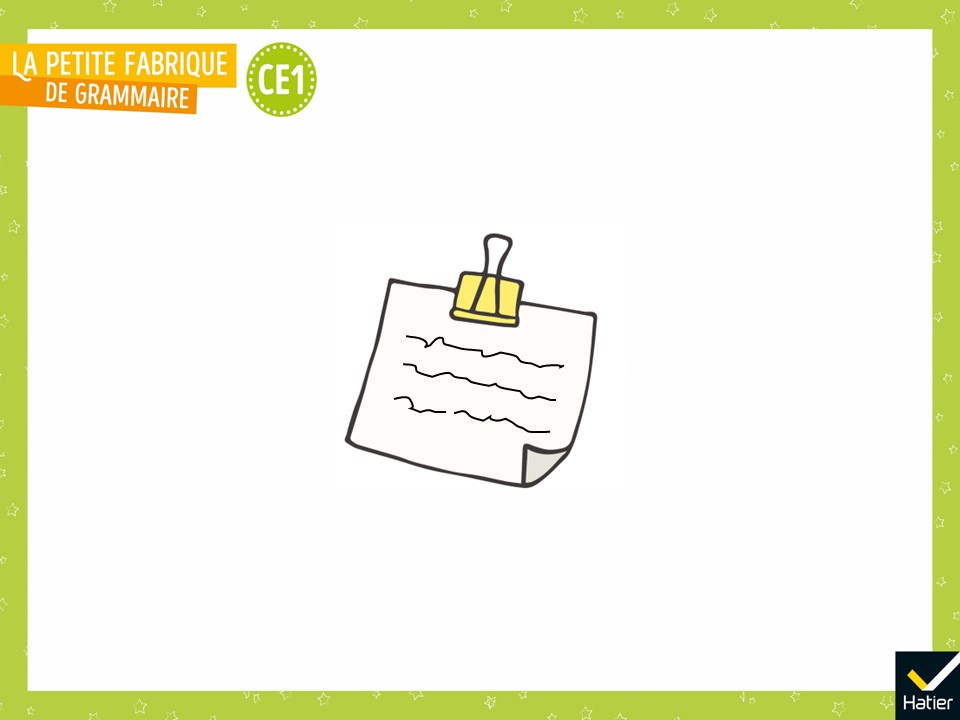 [Speaker Notes: « Quels sont les mots que vous pouvez utiliser ? »
Écrire au tableau les propositions qui peuvent être utiles aux élèves.

 Différenciation : pour les élèves en difficulté, les regrouper et écrire sur leur feuille les mots qui leur manqueraient (dans la marge ou là où le mot doit s’insérer). Il est aussi possible de leur distribuer l’aide lexicale proposée (cf. Fichier photocopiable).]
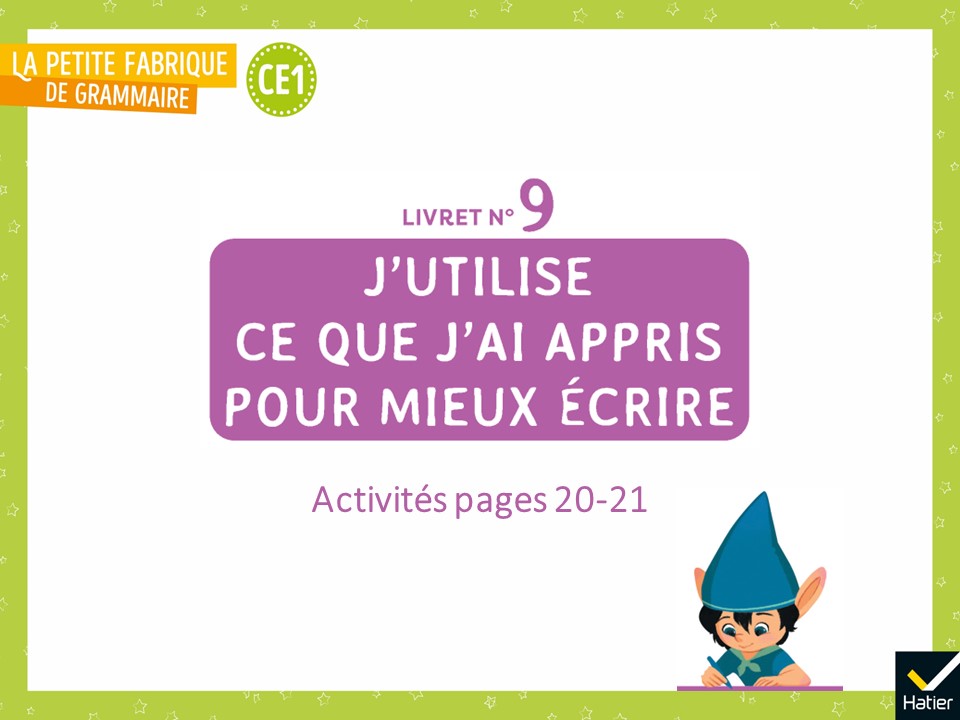 [Speaker Notes: PHASE 2 : Écrire le texte

« Prenez votre livret n° 9 page 20 pour écrire votre recette. »]
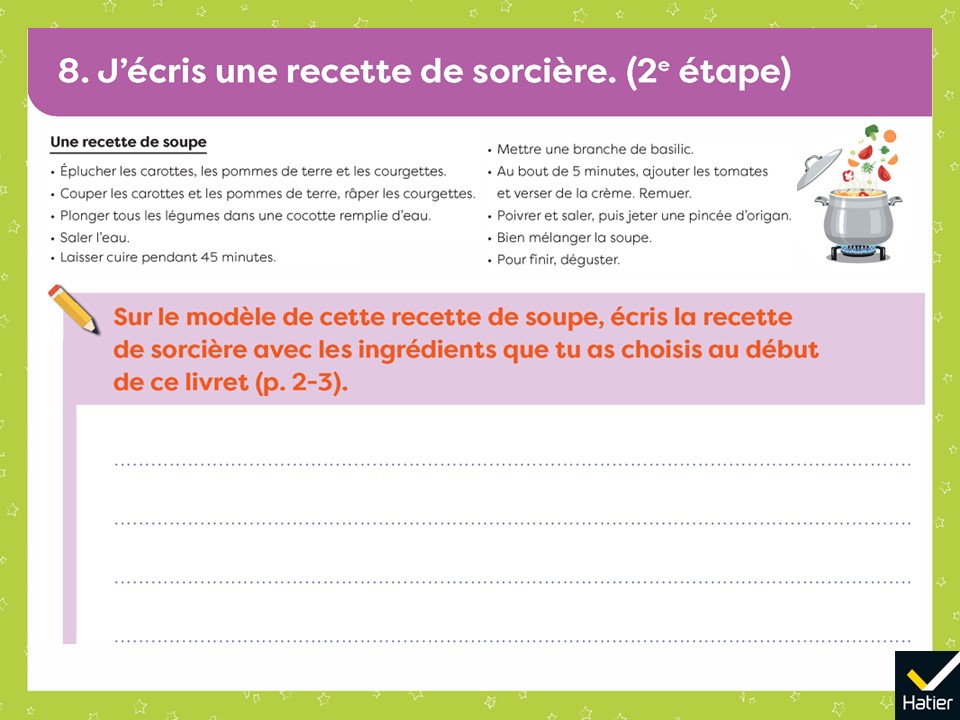 [Speaker Notes: Les élèves peuvent soit dicter leur texte à l’adulte, soit l’écrire seul, soit par deux.

À la fin de cette 1re séance, ramasser les livrets pour entourer les mots à revoir, sans donner les corrections.]
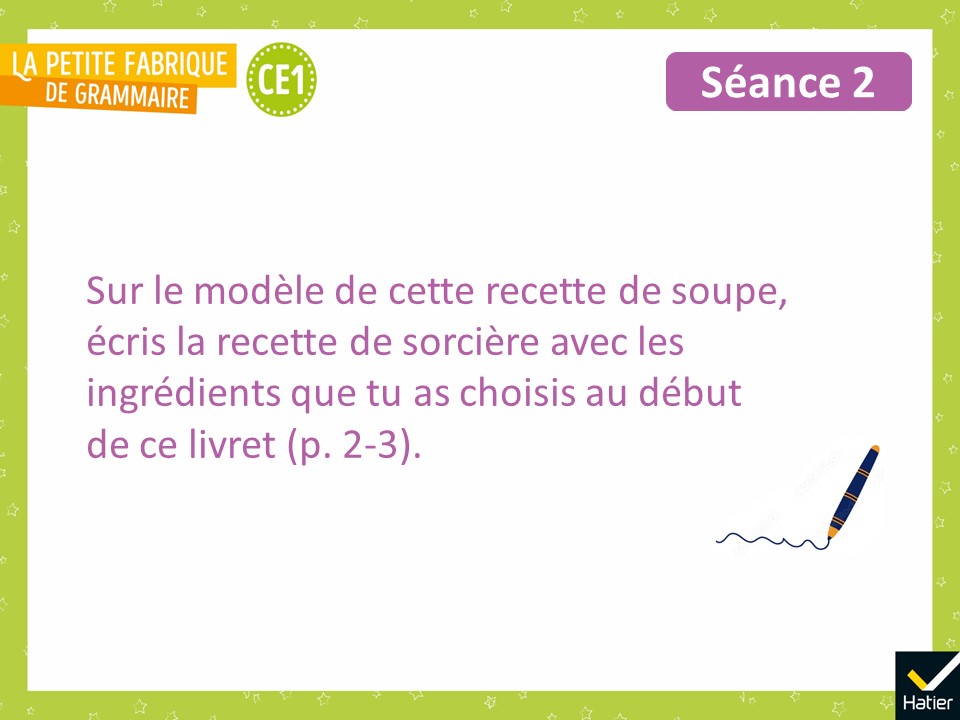 [Speaker Notes: SÉANCE 2 : RÉVISION DE TEXTE

PHASE 1 : Analyser le texte d’Aristobule

 Rappeler la consigne d’écriture.]
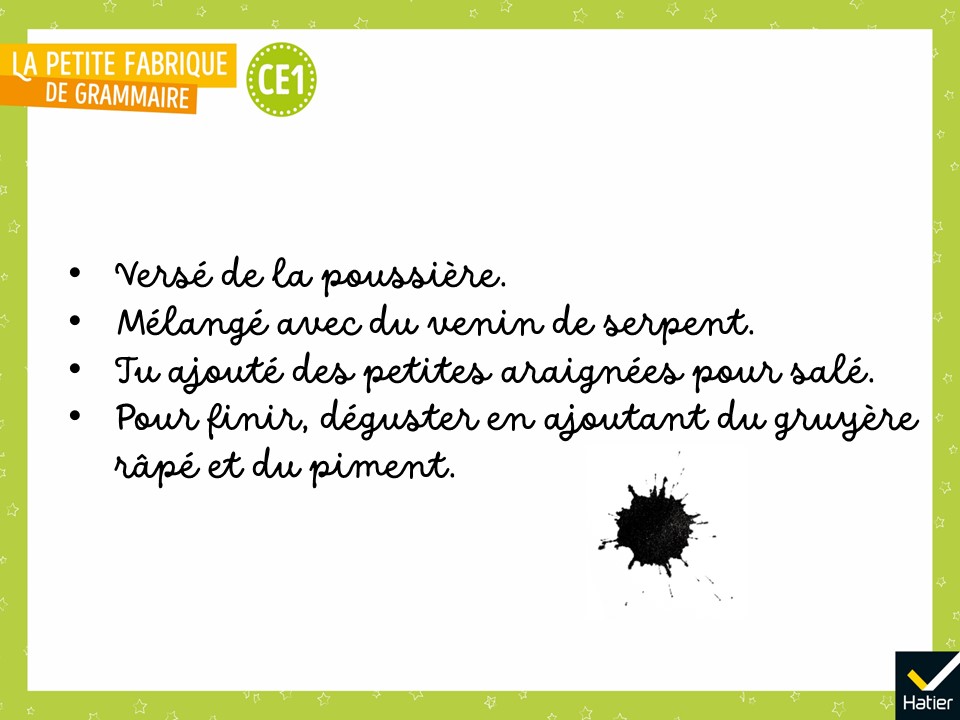 [Speaker Notes:  « Aristobule a essayé de suivre la consigne et a écrit ce texte. »
Lire le texte d’Aristobule.
 « Qu’est-ce que vous trouvez bien dans le texte d’Aristobule ? »
Réponses possibles :
Ça fait bien une recette. On pourrait la faire.
Il utilise des verbes différents. Ces groupes du nom sont justes.
C’est rigolo de mettre des araignées pour saler. Il a utilisé toute une phrase du texte. [Préciser : « C’est une bonne idée. »]]
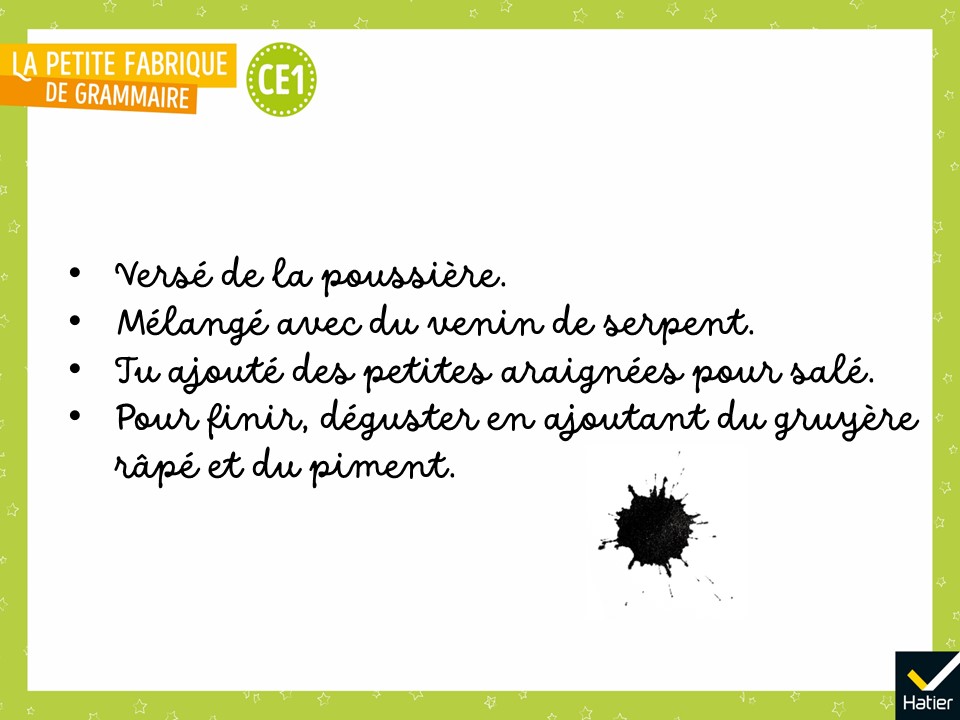 [Speaker Notes:  « Qu’est-ce qui ne va pas dans le texte d’Aristobule en grammaire ? »
Réponse attendue : 
Il n’a pas mis les verbes à l’infinitif.]
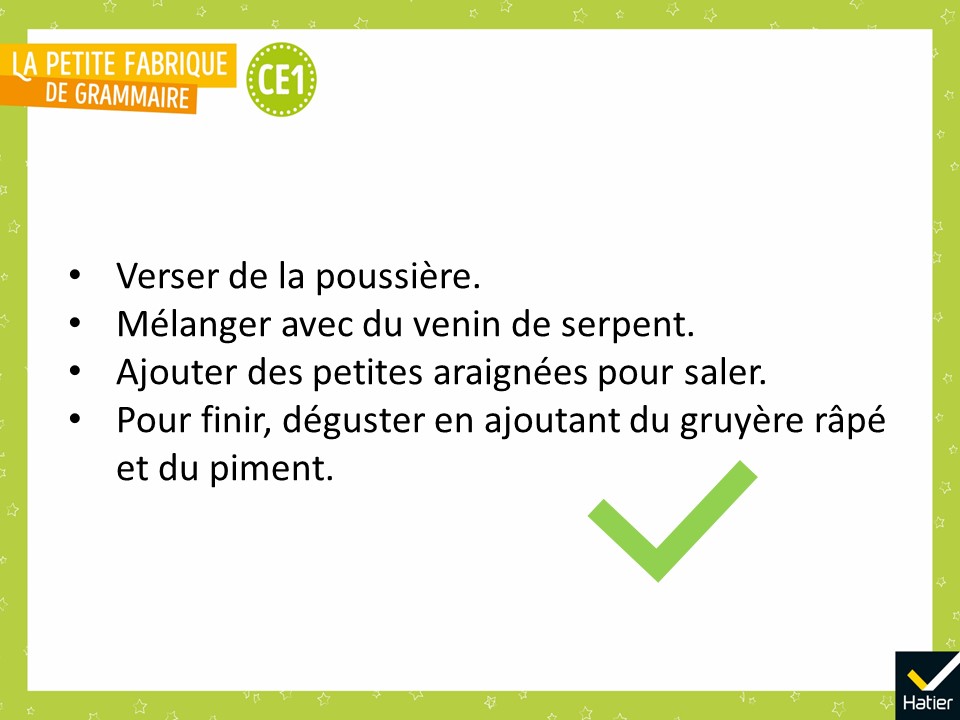 [Speaker Notes:  « Pourquoi s’est-il trompé, d’après vous ? »
Réponse attendue :
Il a écouté la fin du verbe en [e] et n’a pas pensé que cette fin de verbe n’existe pas à l’infinitif. La fin c’est -er.
Avec les verbes à l’infinitif, on n’écrit pas tu. Il n’y a pas de sujet.
Saler est aussi un verbe, il faut aussi le mettre à l’infinitif car on ne sait pas qui sale.]
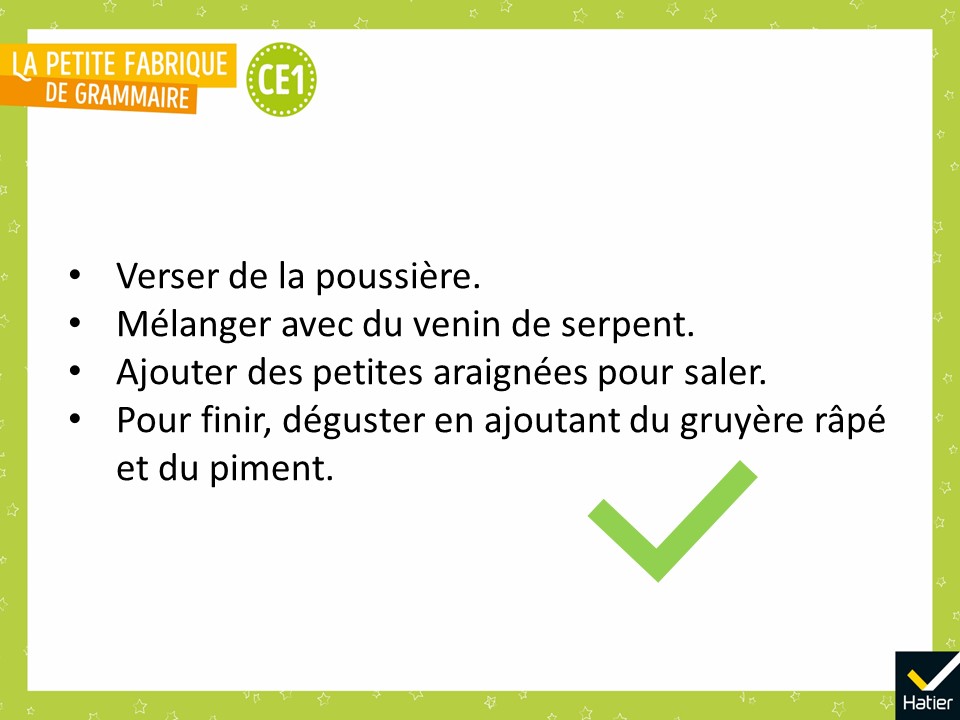 [Speaker Notes:  « Qu’est-ce que vous conseillez à Aristobule en grammaire ? »

Réponse attendue :
De bien apprendre les marques de l’infinitif.]
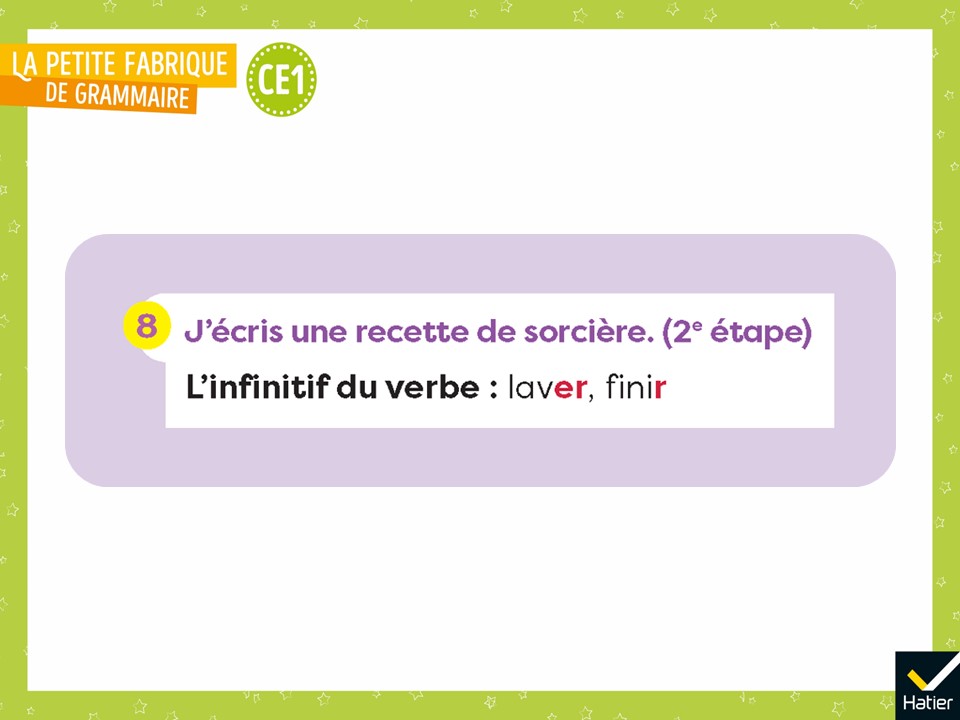 [Speaker Notes:  « D’après vous, quelle est l’aide apportée dans cette aide grammaticale ? »]
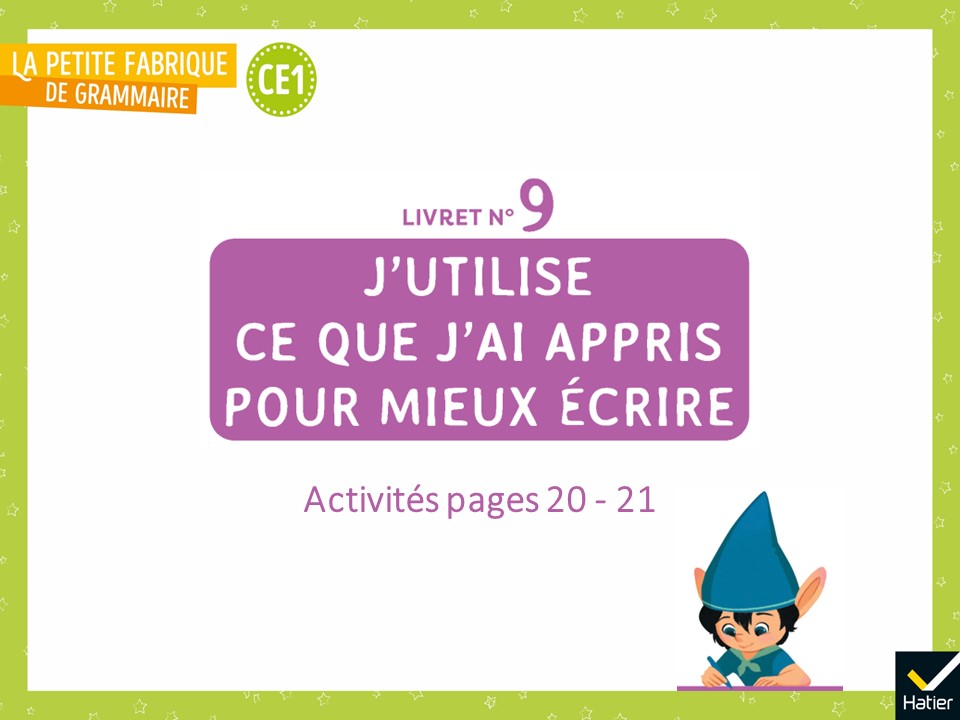 [Speaker Notes: PHASE 2 : Relire son texte et le réécrire

 Rendre les livrets corrigés et annotés. 
    À noter : les erreurs que l’élève doit corriger seul ont été entourées.]
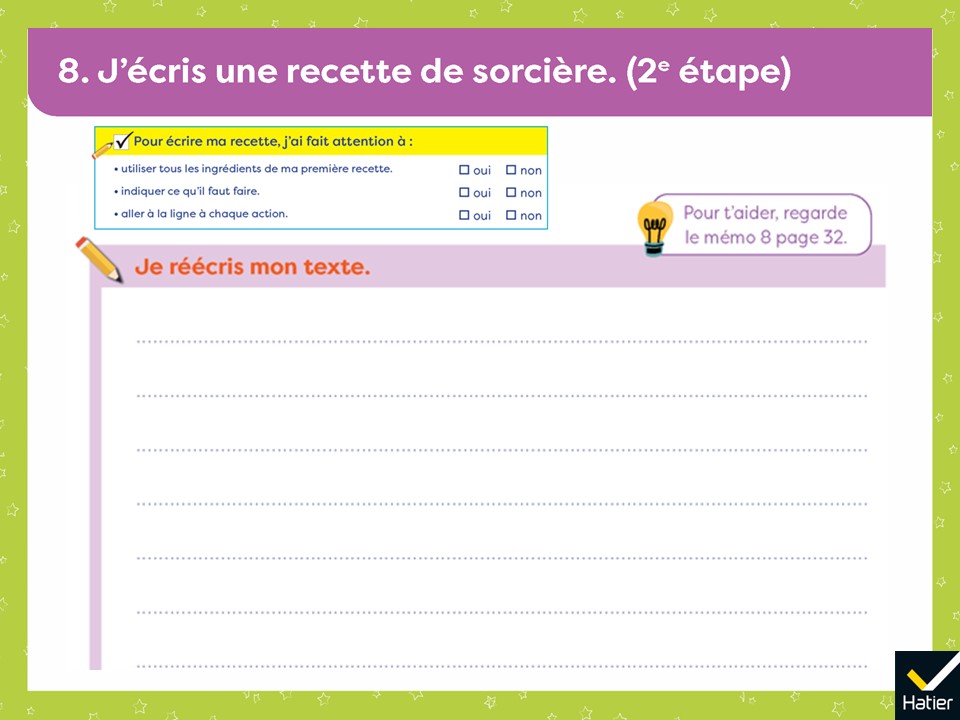 [Speaker Notes:  « Vous pouvez maintenant relire vos phrases et les corriger, ou en écrire d’autres. 
N’hésitez pas à vous aider du mémo 8 page 32. »]
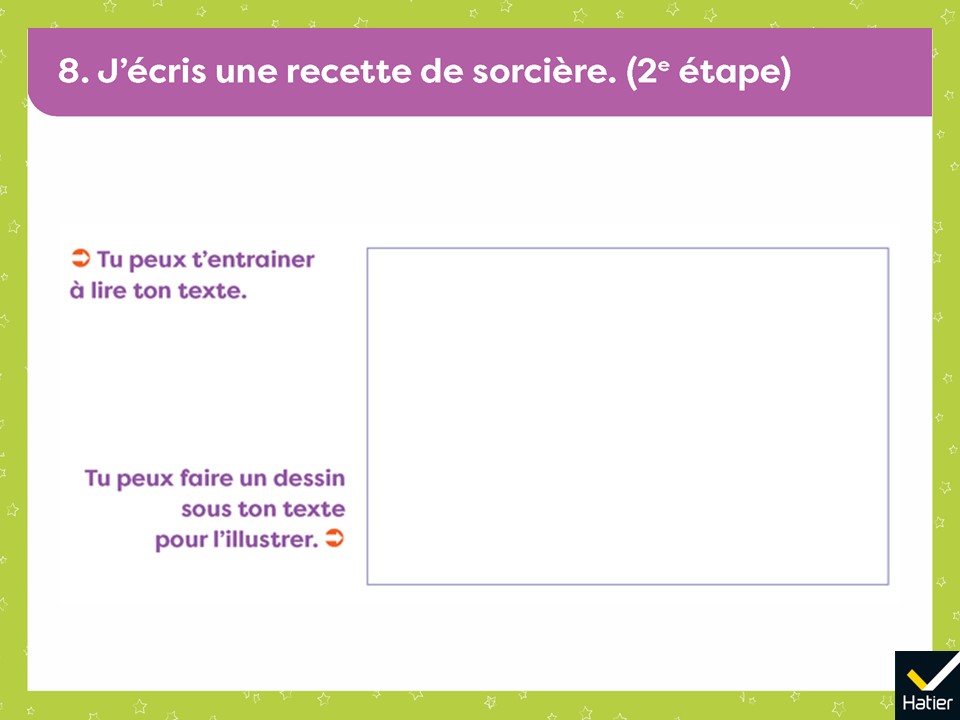 [Speaker Notes:  « Lorsque vous avez terminé, vous pouvez vous entrainer à lire votre recette, ou bien faire des dessins pour l’illustrer. »]
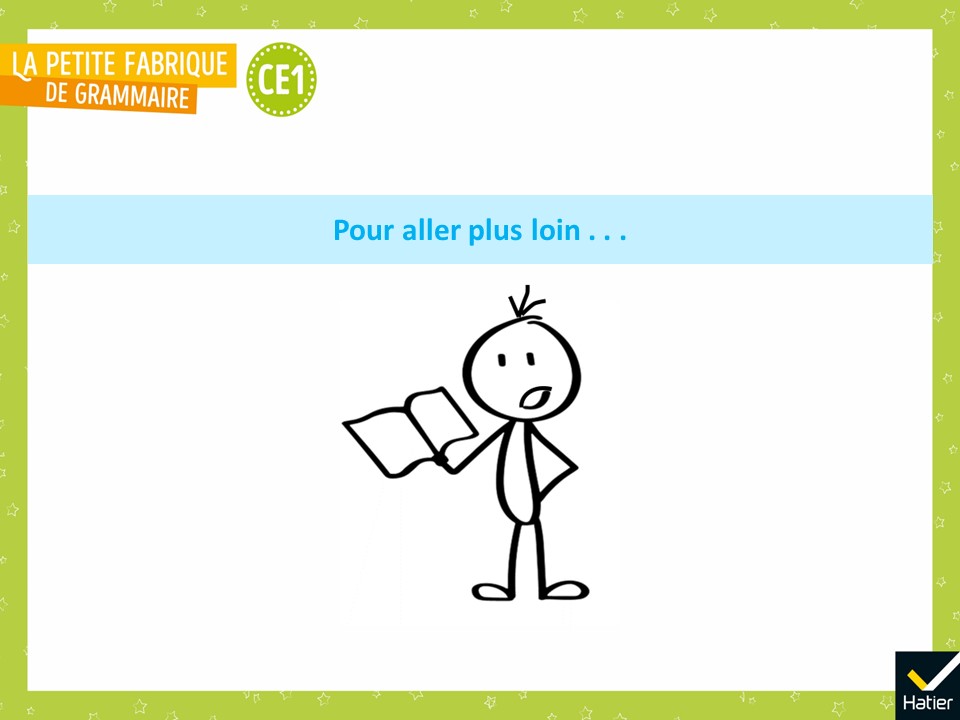 [Speaker Notes: Prolongement possible

Les élèves s’entrainent à lire leur texte à voix haute. La classe commente ce qui est réussi.
Les textes de la classe sont rassemblés dans un classeur mis à disposition pour être lus par d’autres élèves.
D’autres recettes du même type sont lues et étudiées par la classe.]